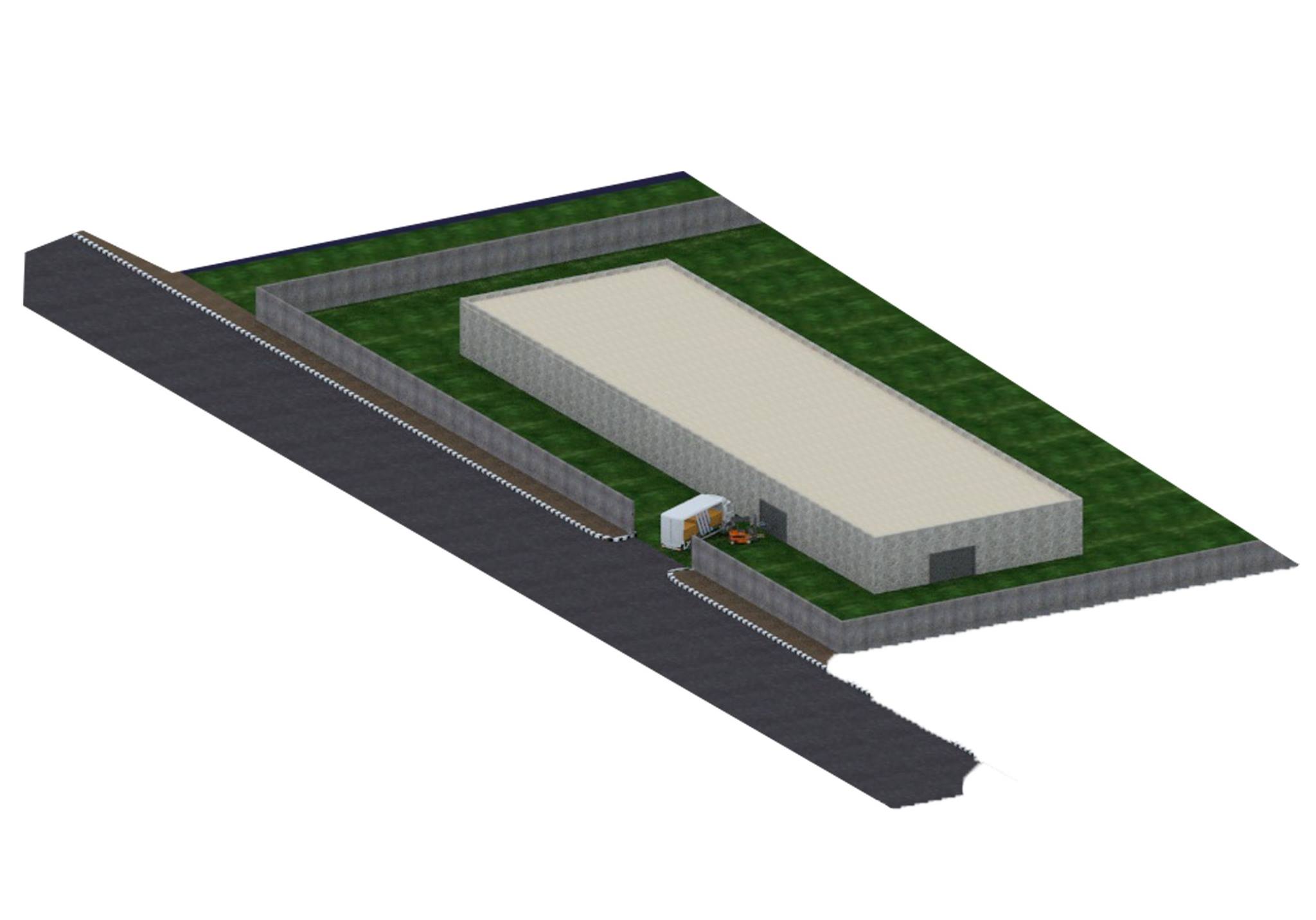 Establishing a New Production Line at National Carton Industry Company
Supervisor :
Dr. Ahmad Ramahi
Wesam Jomaa                                                                         Tamara Hsheesh
      Hashim Mahameed                                                                  Nida’a Hazem
2
Introduction
3
The national Carton Industry Company (NCI) was established in 1989. 

The only main branch of (NCI) is located in the east industrial area in Nablus.

focuses its work in the field of manufacturing of carton boxes and in the manufacturing of packaging material including corrugated carton.
4
Carton Industry company (NCI)aims to   Establish a new production line  at a particular location and specific area to shaping and cutting cardboard plates, The production line is located in the industrial area of Dier-Sharaf.
Drawing of the hole Factory
5
Problem Statement
6
This study need to support the NCI  in taking proper decisions:
7
Production Planning
The planning of production line and manufacturing in a plant. It utilizes the resource allocation of activities, materials and production capacity, in order to serve customers.
Data a bout production line
8
9
Manufacturing Metrics
10
Production Rate (Rp): Rp=60/Tc
Production Capacity(PCw):PCw=n*Sw*Hs*Rp/no
Utilization(U):U=Q/PCw
11
Availability(A): A=(MTBF-MTTR)/MTBF
Manufacturing Lead Time(MLT): MLT=no*Tc
Routing
12
Routing may be defined as the selection of path which each part of the product will follow while being transformed from raw materials to finished products.
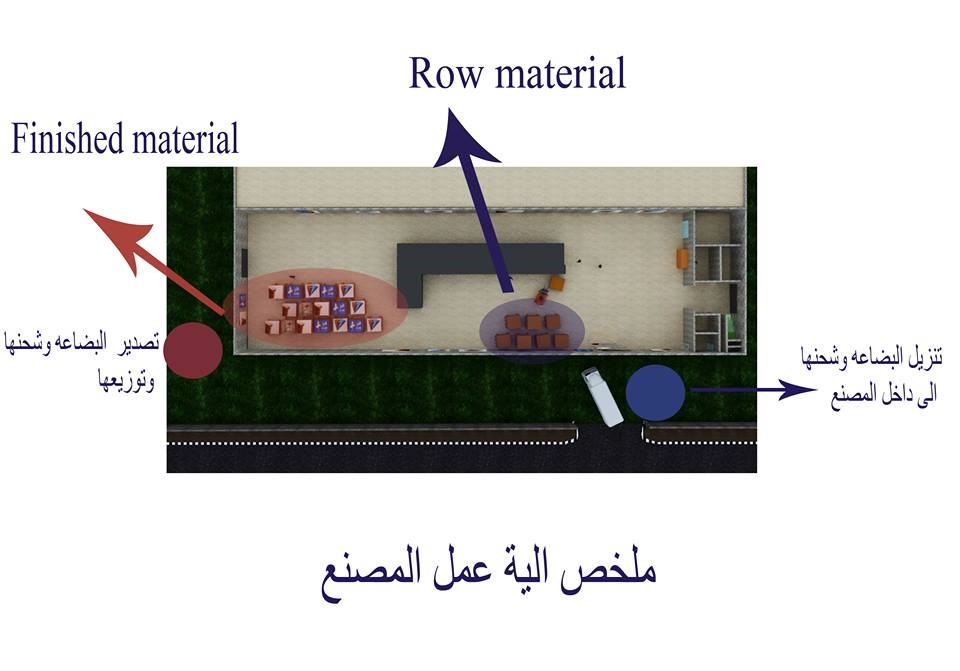 Time sheet in the production line
13
Routing in the machine
14
Time sheet inside the machine
15
16
Inventory management
Inventory management supervises the flow of goods from manufacturers to warehouses and from these facilities to point of sale.

Inventory system is First in, first out (FIFO)
     The first in, first out (FIFO) method of inventory valuation is a cost flow                      assumption that the first goods purchased are also the first goods sold.
Plant Layout
17
Plant layout refers to the arrangement of physical facilities such as machinery, equipment, furniture etc. within the factory building.

Based on production size and product variability, the appropriate layout to use in   facility is Product layout.
From to Chart
18
From-to charts can be helpful in diagnosing problems related to the arrangement of departments and service areas, as well as the location of equipment within a given sector of the plant.

From-to-chart:  is a matrix that presents the magnitude of material handling that takes place between two facilities per time period.

we use different scenarios to get the best scenario, which contains less distance between departments.
Scenarios we used
19
Scenario 1
Distance between each tow department
20
Sum the distances between each two departments
Total Distance = 56.7+90.3+158+31.9+88.3+103.7+88.2+152+25.4+158.6 = 951.3 m
21
Scenario 2
Scenario 3
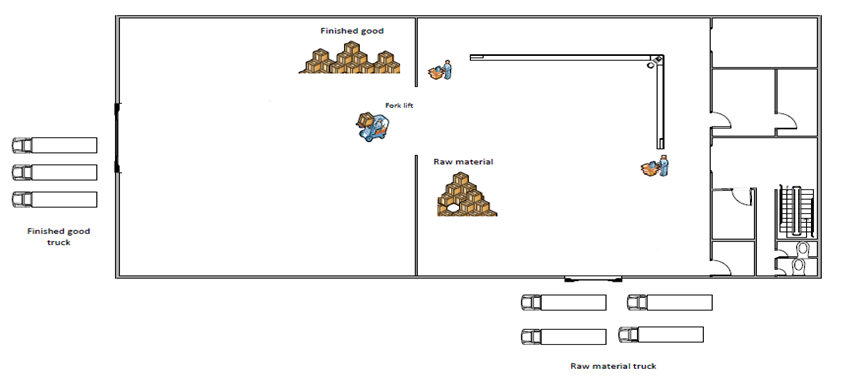 T.D = 972.6 m
T.D = 873.4 m
22
Scenario 4
Scenario 6
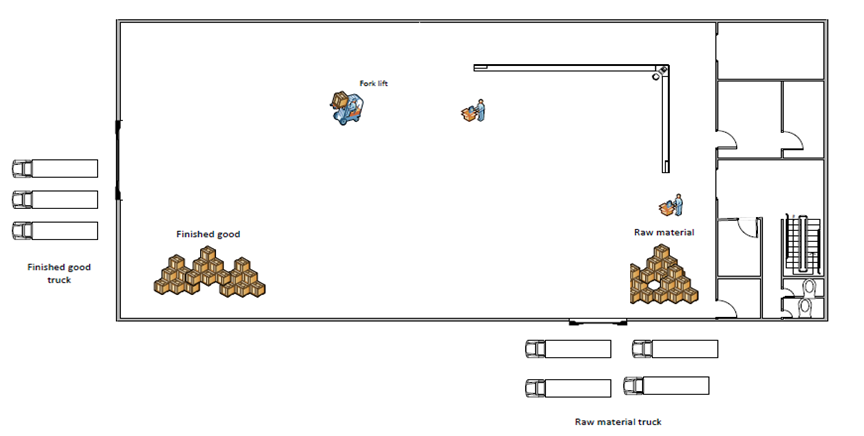 T.D = 899.3 m
T.D = 996.6 m
The best scenario
23
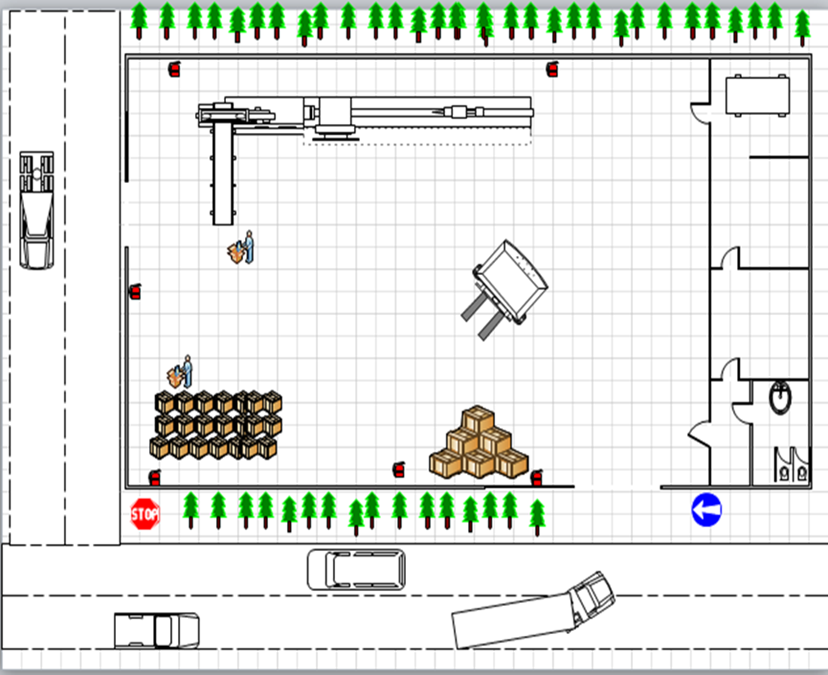 Scenario 5
Total  Distances = 872.5 m
The best scenario is the fifth scenario which is based on the assumption of removing the separating wall between departments.
Economic Feasibility study
24
Assumption
study that analyzes data to determine whether the cost of the prospective new venture will ultimately be profitable to the company.
25
Expenses  in the production line
Working capital(per month)
26
Total Capital Investment
Cost of production
27
Sales revenue
Break even analysis
28
Payback Period


Profitability guide
Conclusion
29
In this project, we collected data about (NCI), conducted relevant literature review, and made some final decisions related to facility layout, production planning and economic feasibility study. 

found that establishing the new production line at (NCI) is feasible with a payback period = 1.46 year, break-even point = 363404 unit/month, Profitability guide = 1.77
30
Recommendations
Based on the number of products and material flow on production line, the production system is mass production (flow line production).

 The company does not need to purchase a new machine to perform the same function, because selected machine does not operate at its full capacity.

There is unused space within the production line, which may be exploited through setting up a new different production line in the future.
The company can exploit the empty spaces within the production line by placing safety stock, to avoid problems in the emergency case. 

 Advising the company to know maximum capacity of the production line, in order to decide if they can make a contractor with other companies and produce additional orders or not.  
 
We recommend the company to give attention to the results of feasibility study: the right price for sale of carton board and the minimum amount to be produced.   

Through production planning; the factory can avoid over production or under production.
31
32
Thank You